СИСТЕМА ПАРАЗИТ-ХАЗЯЇН З ПОГЛЯДУ ЕКОЛОГІЇ
ВСТУП
ПАРАЗИТИЧНІ УГРУПОВАННЯ
СТРУКТУРА ПАРАЗИТИЧНИХ УГРУПОВАНЬ 
ПРОЦЕСИ РЕГУЛЯЦІЇ В СИСТЕМІ ПАРАЗИТ-ХАЗЯЇН
Чотири комбінації закривання — відкривання фільтрів зустрічі (3) та сумісності (С):
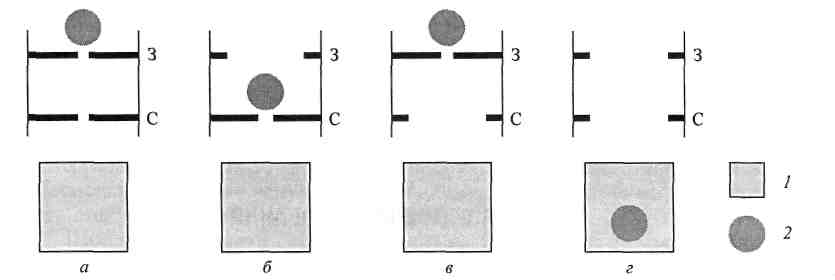 а — обидва фільтри закриті; б — фільтр зустрічі відкритий, фільтр сумісності закритий; в — фільтр зустрічі закритий, фільтр сумісності відкритий; г — обидва фільтри відкриті; 1 — хазяїн; 2 — паразит
Спектр хазяїв Diplozoon  gracile в річці Геро на півдні Франції
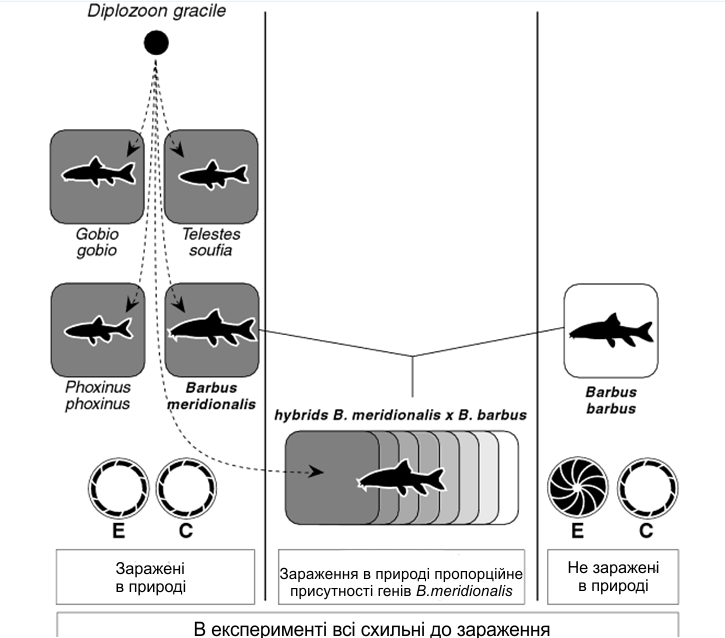 Е – фільтр  зустрічі
С – фільтр сумісності
Екологічні зв'язки між черговими інфрапопуляціями в голоксенному циклі розвитку Ascaris suum паразита свиней
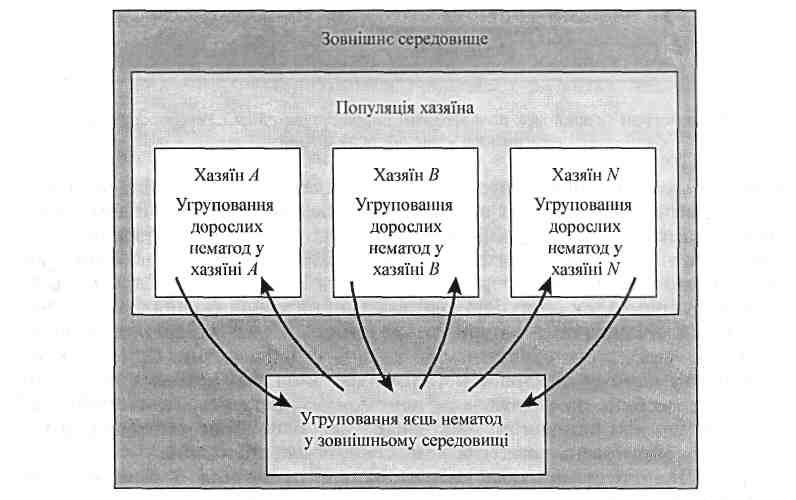 Екологічні зв'язки між почерговими інфрапопуляціями в гетероксенному циклі розвитку сисуна роду Strigea
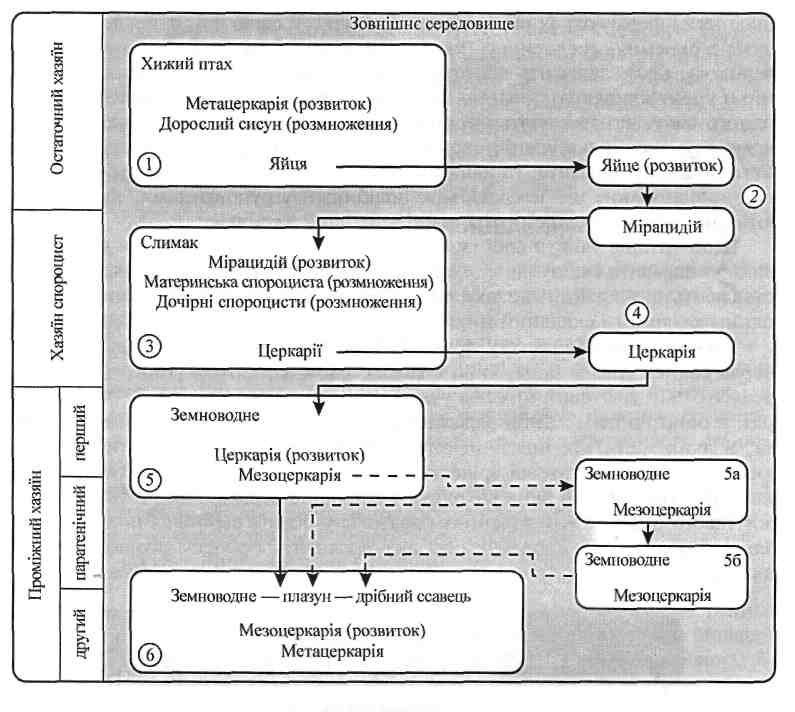 Класифікація паразитарних угруповань
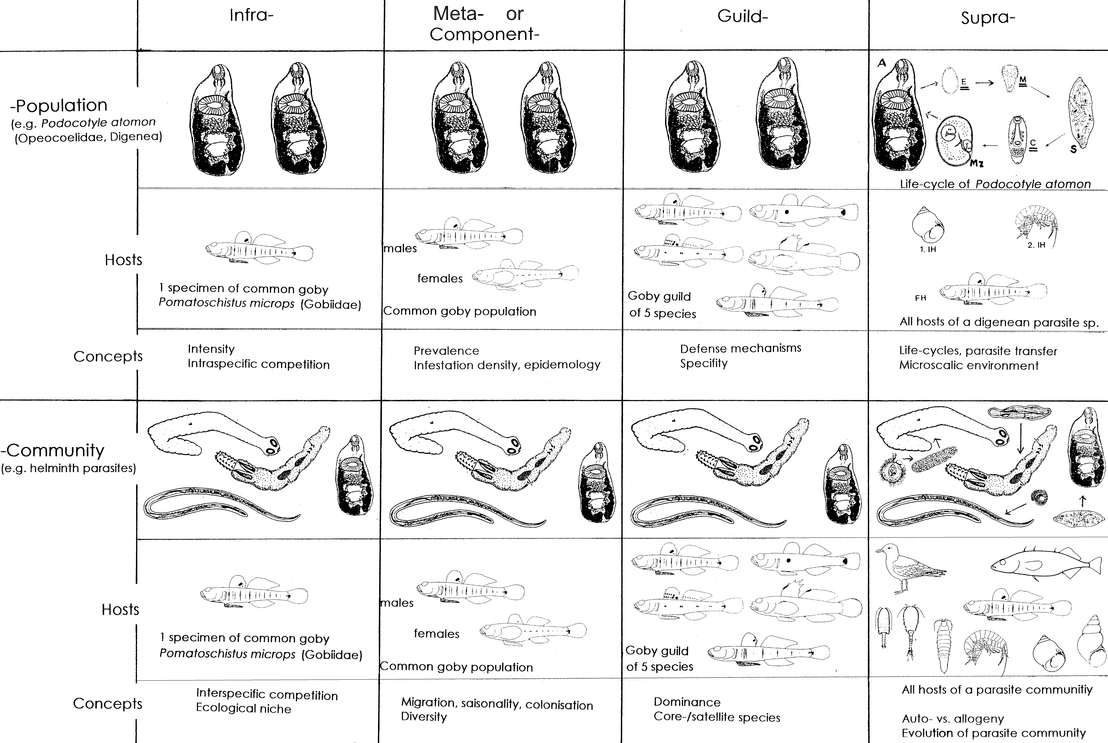 Категорії популяцій і угруповань та їх розчленовання
СТРУКТУРА ПАРАЗИТИЧНИХ УГРУПОВАНЬ
В кожному органі хазяїна створюються відмінні умови, які уможливлюють оселення тільки певних видів паразитів. Така виділена територія в організмі хазяїна визначається як місце оселення паразитів, або їх мікробіотоп (який інколи називають середовищем І порядку), на відміну від макробіотопу (середовища II порядку), яке окреслює середовище життя хазяїна. 
Більшість паразитів виявляє чітку вибірковість стосовно середовища оселення. Інколи місце локалізації окремих інфрапопуляцій обмежується лише певними частинами органа, наприклад певними частинками травного каналу
Розміщення восьми видів стьожкових червів родини Hymenolepididae у травному каналі лебедя-шипуна
1 — найчастіше і найчисленніше розміщення;

2 — менш часте і численне;

3 — найрідкісніше і найменш численне
СТРУКТУРА ПАРАЗИТИЧНИХ УГРУПОВАНЬ
Певному виду зазвичай притаманна певна локалізація, і паразити рідко трапляються поза типовим місцем їх оселення. 
Деякі види однак змінюють локалізацію протягом життя в даному хазяїні. Наприклад, личинки круглих червів родини Filariidae, так звані мікрофілярії, які знаходяться в кровоносних судинах людини, циклічно мігрують протягом доби з малого кола кровообігу до периферійних судин і навпаки. Така циклічна зміна локалізації виразно пов'язана зі способом життя їхніх хазяїв-переносників.
Для опису зараження особин паразитами застосовують епідеміологічні параметри
екстенсивність зараження (інвазії) — відношення числа заражених особин до числа досліджених особин, виражене у відсотках;
середня інтенсивність зараження — середня кількість паразитів, яка припадає на одного зараженого хазяїна (число зібраних па­разитів поділене на число заражених особин); крім середньої інтенсивності зараження часто наводять також межі інтенсивності (від — до: найменша і найбільша кількості паразитів, знайдених у дослідженій пробі тіла хазяїна);
середня щільність паразитів (або індекс рясності) — число паразитів, що припадає на одного хазяїна в популяції (число зібраних паразитів, поділене на число досліджених хазяїв).
На підставі епідеміологічних параметрів можна окреслити розподіл популяції паразитів у популяції хазяїна. В екології вирізняють три основні типи розподілу популяції:
розподіл рівномірний, або регулярний — коли відношення дисперсії до середнього є істотно меншим за 1;
розподіл випадковий — коли відношення дисперсії до середнього є близьким до 1;
розподіл агрегований, або перерозсіяний — коли відношення дисперсії до середнього є істотно більшим за 1.
Розподіл паразитів у популяції хазяїна має характер скупчень (агрегацій). Дуже часто він відповідає від'ємному біномінальному розподілу. За такого типу розподілу в популяції хазяїна трапляється багато незаражених тварин, багато з малою кількістю паразитів і мало тварин, заражених великою кількістю паразитів.
Розподіл паразитів у популяції хазяїна згідно з від'ємним біномом, на прикладі стьожкового черва Caryophyllaeus laticeps у популяції ляща з Госласького озера
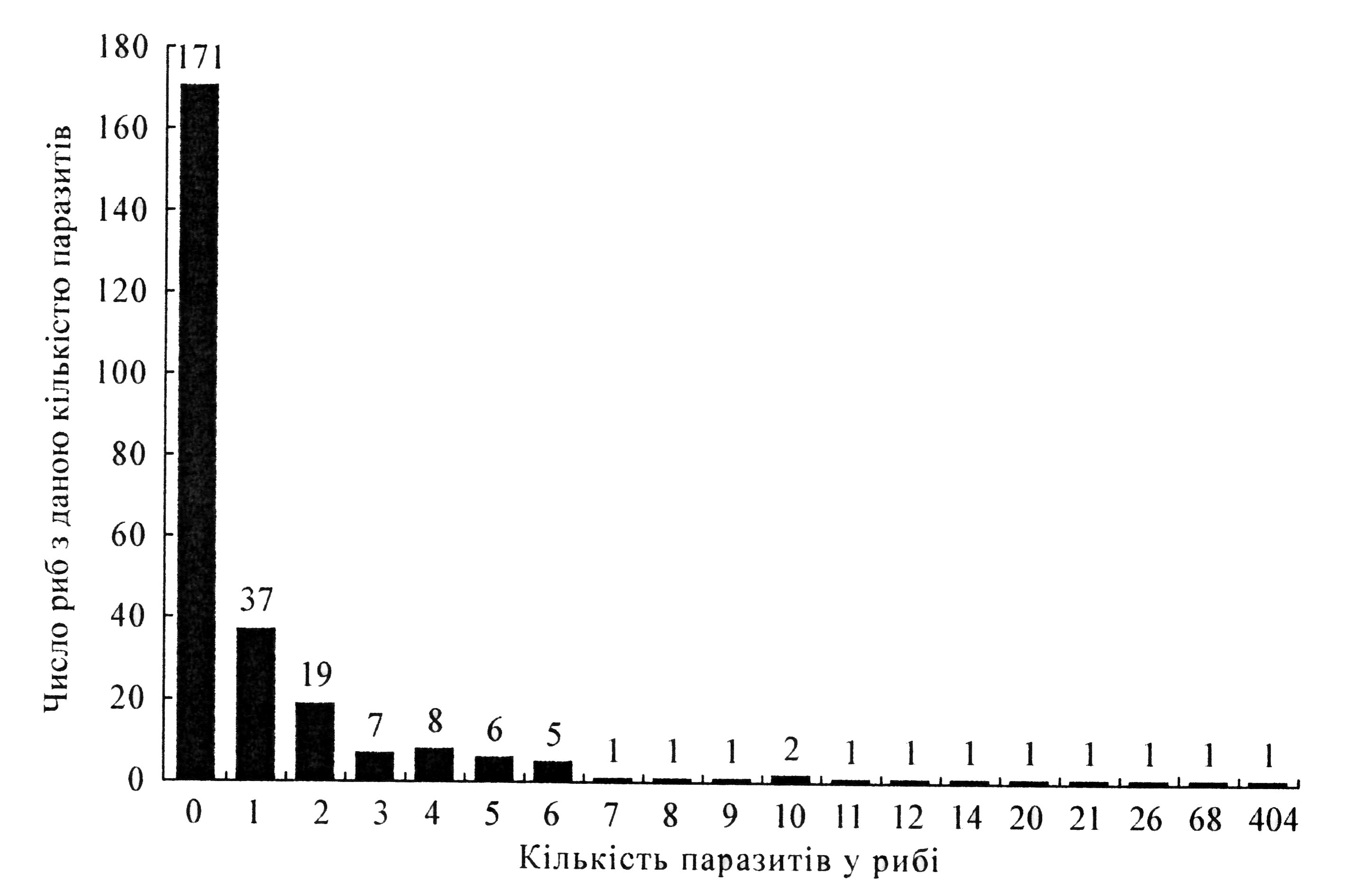 Вікова структура
Добре виражена у популяціях вільноіснуючих тварин, слабкіше виявляється в інфрапопуляціях паразитів. 
Сам факт, що в даному хазяїні чи в зовнішньому середовищі трапляється певна стадія розвитку, засвідчує, що вік особин, які утворюють таке угруповання, є досить близьким. І все ж у кожному угрупованні можуть знаходитися особини різного віку внаслідок нормальних процесів надходження ззовні, народження, старіння і смерті. 
Угруповання паразитів строго визначеного різного віку найчастіше трапляються серед личинок, які після досягнення відповідного ступеня розвитку інцистуються і переходять у стан певного роду спокою й уповільнення життєвих процесів і водночас великою мірою ізолюються від організму хазяїна, який у цей період надає їм передусім прихисток. 
За природного зараження в хазяїні можна виявити паразитів різних етапів розвитку. У природних інфрапопуляціях трапляється "вікова диференціація", яка виражається у різному ступені зрілості паразитів.
Вікова структура
Т. Пойманська і Я. Холоневський (1991) вирізнили чотири "вікові класи" в інфрапопуляціях стьожкового черва Caryophyllaeus laticeps з кишечнику ляща: 
дуже молоді — які не відрізняються від личинок, 
молоді — з добре розвиненою системою розмноження, але які ще не продукують яєць,
середньої зрілості — з нечисленними яйцями в матці,
зрілі — з маткою, заповненою яйцями.
Межі частоти виявлення паразитів визначаються у таких термінах
основні види (або такі, що утворюють ядро) — види, які трапляються часто і зазвичай численні;
проміжні види — характеризуються середньою стрічальністю;
супутні види  — види, які трапляються рідко і зазвичай нечисленні;
Кількісна оцінка якісної структури паразитичних угруповань спирається на два поняття:
багатство угруповання — це число і кількість видів (або більших систематичних одиниць), які утворюють угруповання, визначені показником видового багатства видів;
різноманітність угруповання — охоплює кількісні відносини між видами в угрупованні, виражені показниками різноманітності.
Ці показники можуть слугувати для порівняння багатства і структури домінування в інфраугрупованнях або багатокомпонентних угрупованнях в одній екосистемі чи для порівняння цих параметрів у збірних угрупованнях з різних екосистем.
Угруповання гельмінтів хребетних є угрупованнями з низьким ступенем організації, яке характеризується низьким показником багатства, різноманітності і передбачуваності
Угруповання паразитів у хазяях у місці походження зазвичай є дещо багатшими, ніж у прийшлих хазяях, для яких потрібен тривалий час для того, щоб запозичити паразитів від місцевих хребетних
Схема паразитарної системи дигенеї Saccocoelium tensum в Азово-Чорноморському  басейні
Піленгас Mugil soiuy
A=3.61
P=16.995 мільйонів
G=0.44
Сингіль Liza aurata
A=20.13
P=9.138 мільйонів
G=0.74
0.247
0.832
0.164
Gastropods
Hydrobia acuta & H. ventrosa
0.742
А = середня щільність 
Р = чисельність популяції риби
G = пропорція статевозрілих червів в хазяях
0.004
0.103
Лобань Mugil cephalus
A=16.91
P=0.151 мільйоні
G=0.29
Стрілки з цифрами означають відносну долю кожного остаточного хазяїна в перенесенні паразита
Інтродукція нового хазяя та його паразитів з Японського моря в Азово-Чорноморський басейн
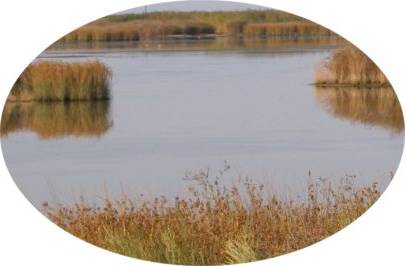 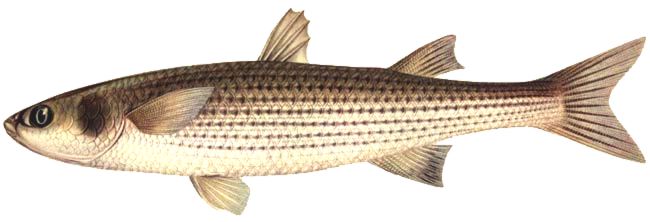 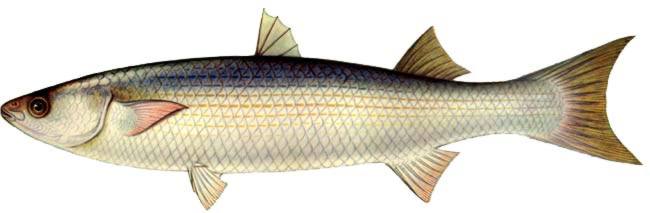 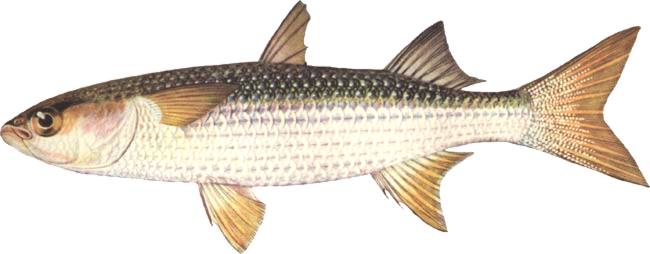 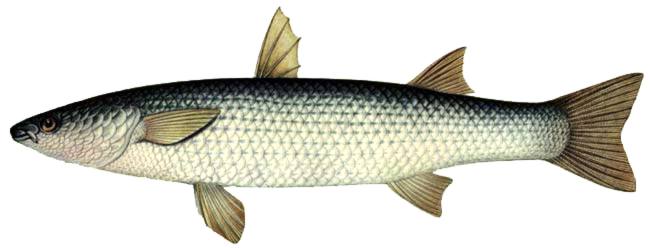 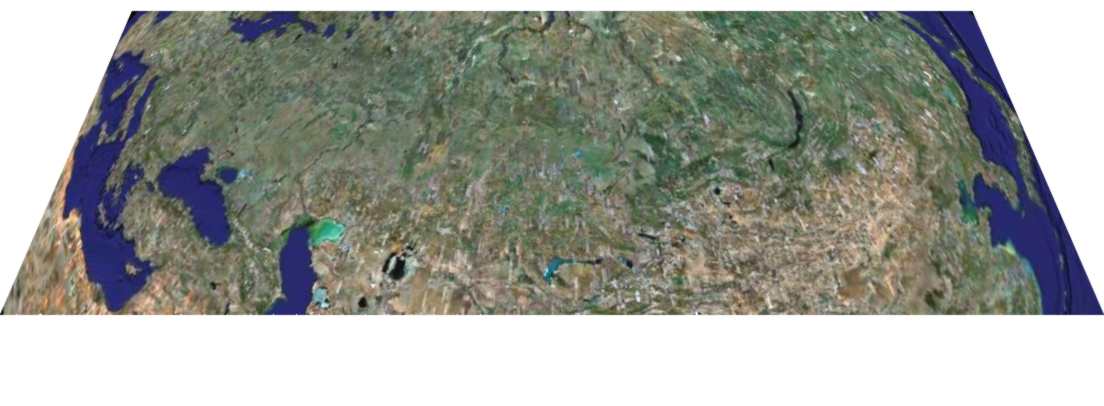 Інтродукована кефаль піленгас та її паразитарне угруповання
Міксоспоридії
Мікроспоридії
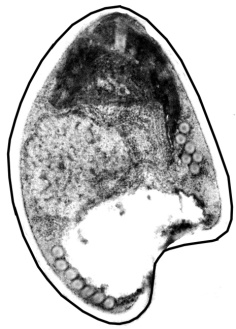 Інфузорії
Джгутикові
Найпростіші
Копеподи
Нематоди
Багатоклітинні
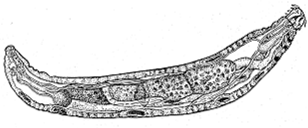 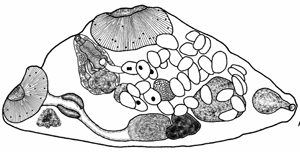 Моногенеї
Акантоцефали
Дигенеї
Групи видів паразитів піленгаса в Азовському морі
Специфічні для піленгаса види, завезені з нативного ареалу (3 види): L. kaohsianghsieni, G. zhukovi, G. mugili.
Паразити місцевих кефалевих риб, відомі для піленгаса як на Далекому Сході, так і в Азово-Чорноморському басейні (3 види): M. parvus, L. chabaudi, M. mugili.
Специфічні паразити азово-чорноморських кефалей, що перейшли на піленгас у районі акліматизації (8 видів): H. pachysomus, S. obesum, S. tensum, H. lateralis, D. contracta, L. galeatus, Ph. sinoecum mtc. N. agilis.
Широко розповсюджені паразити різних рядів риб, відомі для Азово-Чорноморського регіону (21 вид): . necatrix, T. pyriformis, A. ameiuri, T. ovonucleata, T. pediculus, T. puytoraci, T. jadranica, B. cingulata, Mesorchis sp. mtc., A. imbutiforme mtc., P. genata mtc. та інші.
Структура паразитофауни піленгаса в Азовському морі
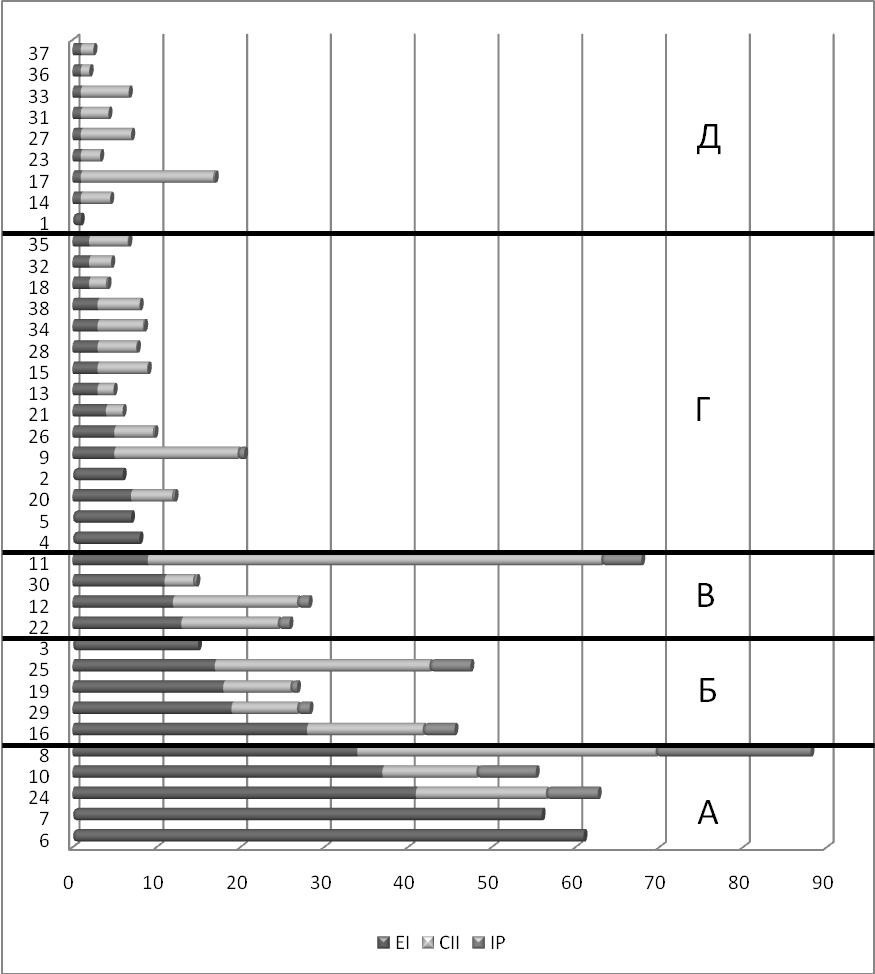 А – домінуючі види; 
Б – субдомінанти; 
В – звичайні; 
Г – рідкі; 
Д – випадкові
ПРОЦЕСИ РЕГУЛЯЦІЇ В СИСТЕМІ ПАРАЗИТ-ХАЗЯЇН
Умовою виживання популяції в середовищі є збереження такої кількості особин, які б змогли знайти достатньо місця й поживи для розвитку і продукування наступного покоління, а також запобігання тому, аби внаслідок змін, спричинених їх присутністю в біотопі, не трапилось стійкого спустошення, яке б позбавило їх чинників, необхідних для життя. Тому потрібне встановлення певного стану біологічної рівноваги, яка б гарантувала стабільність цієї системи. 
Стабільність означає утримання параметрів структури у певних межах дрібних змін або змін, що повторюються циклічно, що вказує на динамічність системи паразит-хазяїн.
Динаміка системи паразит-хазяїн визначає спрямований у часі перебіг змін у структурі угруповання паразитів. Ці зміни можуть стосуватися розміщення, організації або чисельності угруповання.
Теорія граничної ємності хазяїна за Вишневським
Під ємністю хазяїна щодо паразитів слід розуміти не тільки обмежений простір, в якому може поміститися обмежена кількість паразитів, а й сукупність умов середовища, які уможливлюють їх розвиток. 
В ході еволюції системи паразит-хазяїн сформувалися механізми, що обмежують біомасу паразитів у хазяїні. 
В межах чисельності, визначеної ємністю хазяїна, паразити можуть вільно розвиватися, не натрапляючи на гальмування і перешкоди, така біомаса паразитів не спричинює шкідливого впливу на хазяїна і не викликає хворобливих проявів. 
Патогенність паразитів виникає через нестачу таких пристосувань, що призводить до їх надмірно великої біомаси. 
В урівноважених системах з моменту досягнення або наближення до межі ємності починається гальмування росту і розвитку паразитів, що, у свою чергу, гальмує приріст їх біомаси і тим самим обмежує їх патогенну дію.
Регуляція кількості паразитів
Для виживання популяції паразита мають дотримуватись дві умови: 
показник народжуваності в популяції паразита має бути вищим за показник народжуваності в популяції хазяїна (з огляду на зазвичай коротше життя паразита, ніж хазяїна), 
показник смертності в популяції паразита має принаймні дорівнювати або бути нижчим за показник народжуваності. 
Кількість паразитів може регулюватися в різні моменти їх життєвого циклу. У циклах розвитку паразитів потомство народжується рідше, ніж трапляються випадки смерті, хоча обидва ці процеси можуть відбуватися багаторазово в ході одного життєвого циклу.
Схема періодів народження потомства і випадків смерті в ході онтогенезу голоксенних паразитів на прикладі Ascaris suum
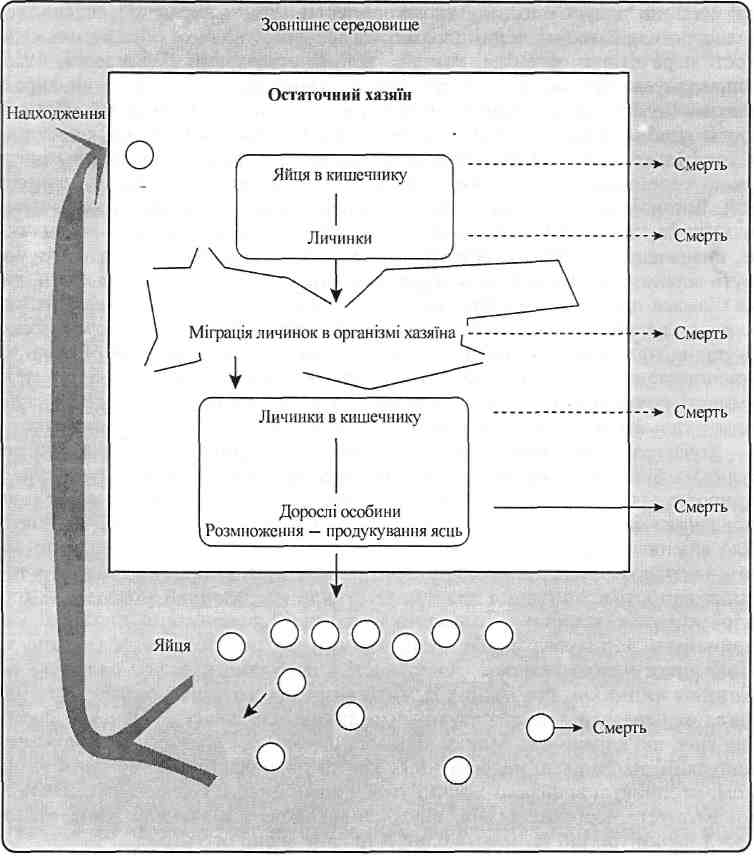 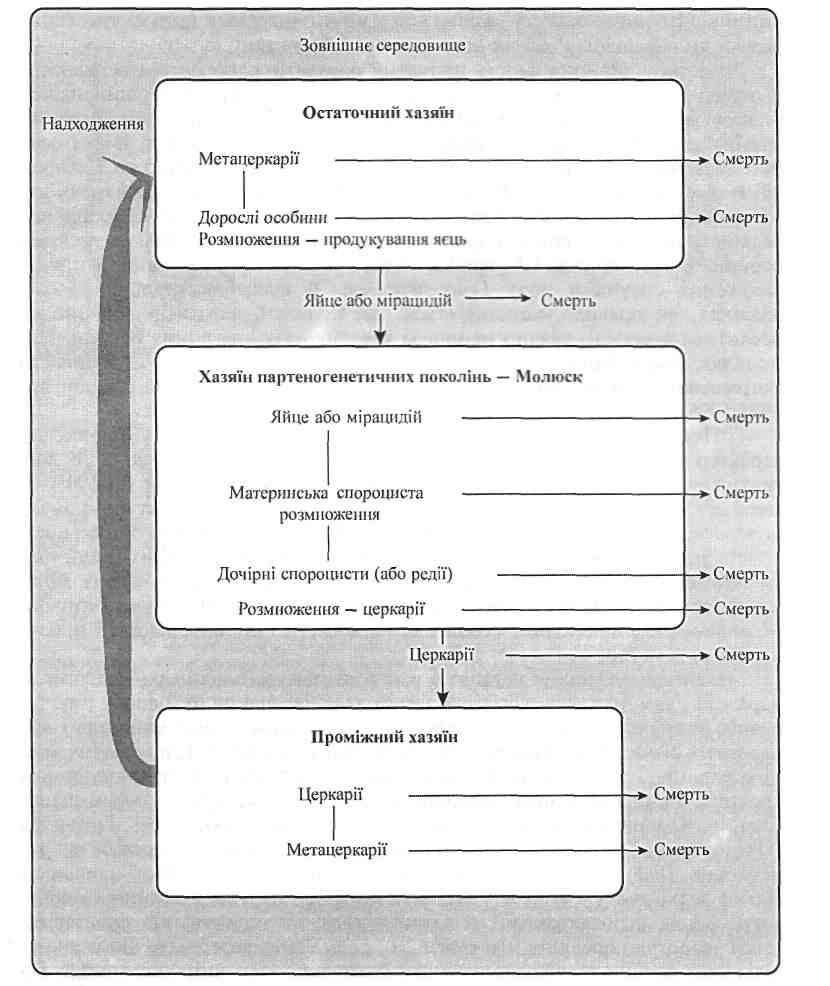 Схема періодів народження потомства і випадків смерті в ході онтогенезу гетероксенних паразитів на прикладі дигенетичного сисуна
Регуляція кількості паразитів
Механізми елімінації паразитів у хазяїні можуть випливати із:
 взаємодії паразита і хазяїна (імунологічний захист хазяїна), 
паразитів одного виду (внутрішньовидова взаємодія) 
паразитів різних видів (міжвидова взаємодія) в одному й тому самому місці оселення.
Приклад регуляції інфрапопуляції трематоди Cainocreadium labracis з кишечника лаврака
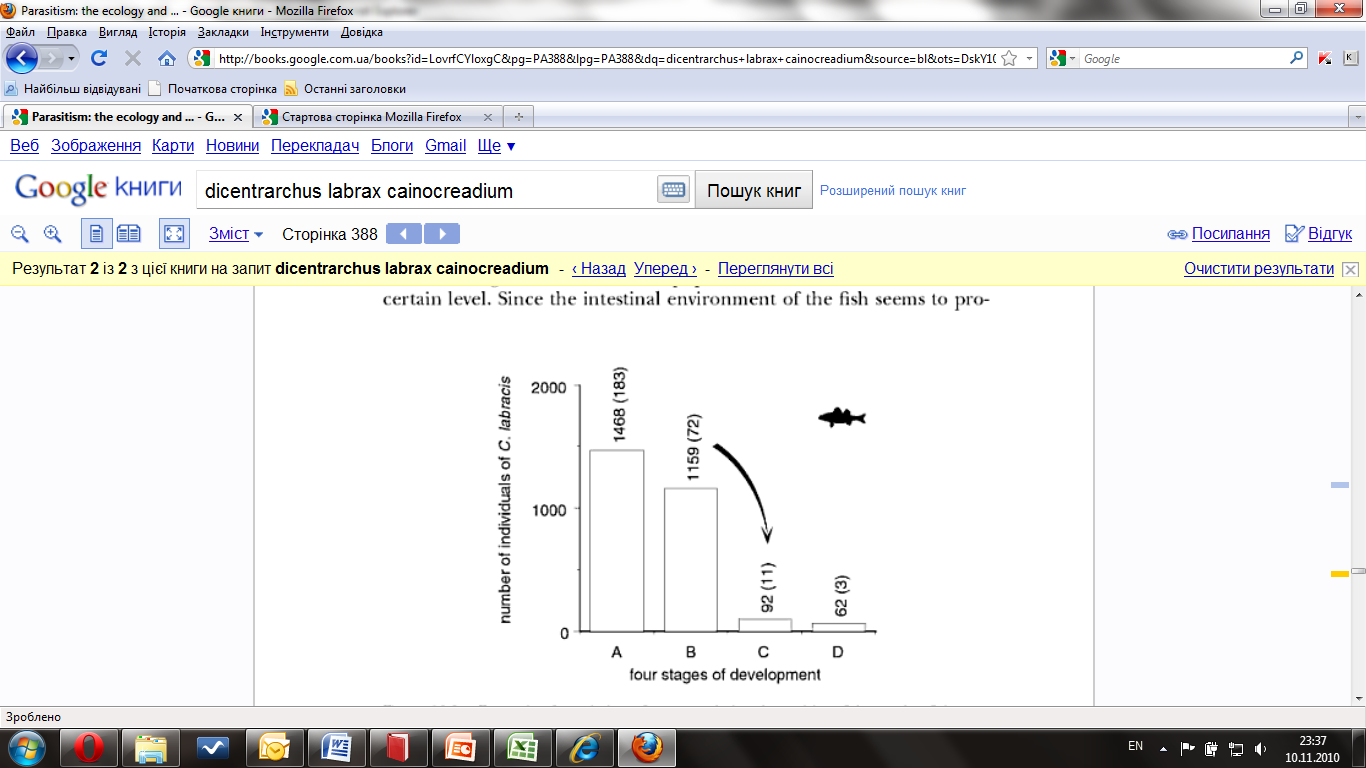 Кількість  екземплярів  C. labracis
А-D розмірний клас трематоди;

В дужках вказано середню
інтенсивність зараження
Чотири стадії розвитку
Крива смертності Leucochloridium paradoxum у курчатах
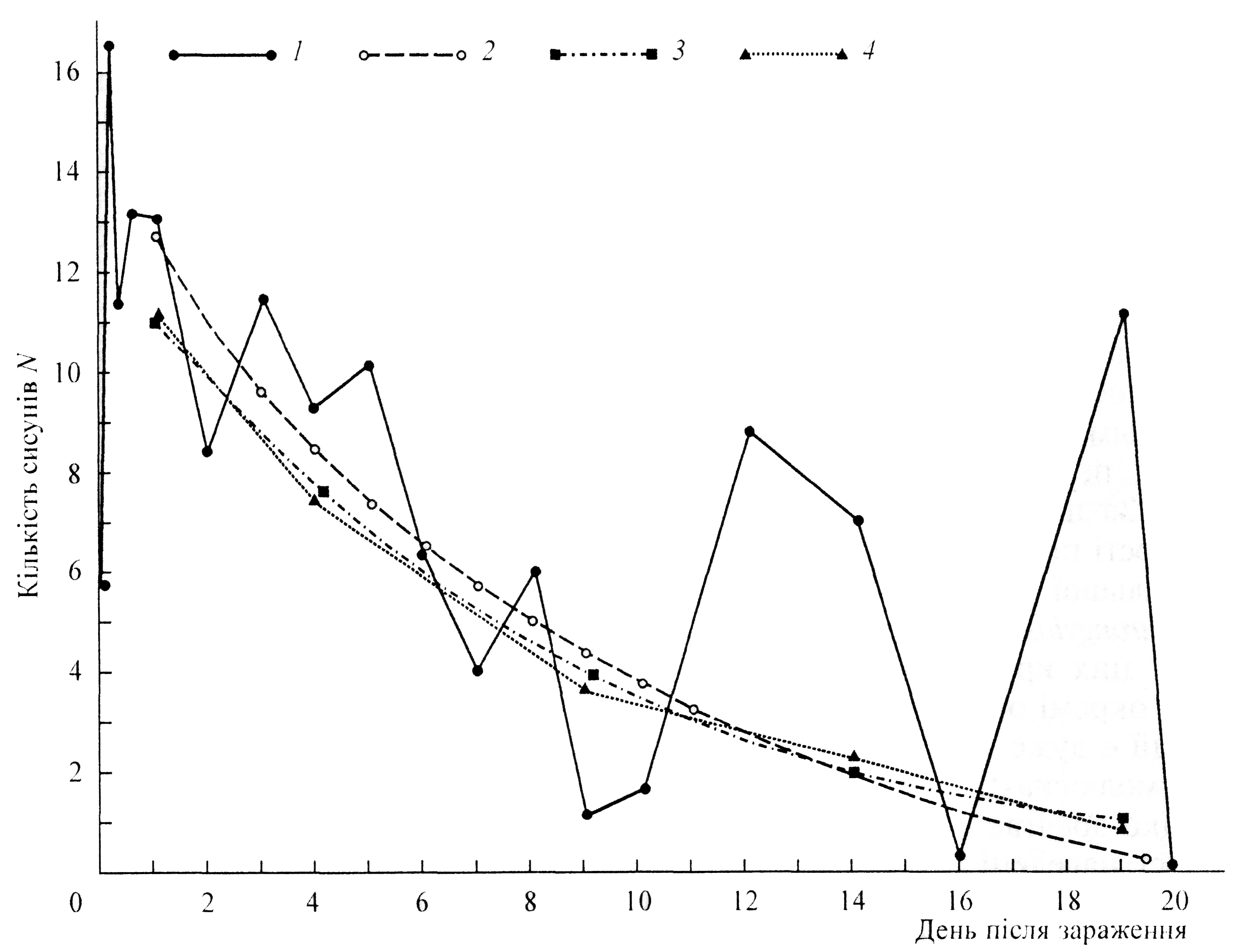 1, 2 — за дози 50 метацеркарій; З, 4 — за дози 100 метацеркарій; 3 — криві побудовані за даними експерименту, 2, 4 — очікувані криві; незалежно від дози кількість зрілих сисунів в останні дні екс­перименту зменшувалась до 1—2 особин
Міжвидові взаємовідносини в інфраугрупованнях паразитів у хазяїні мають різний характер
- ізоляціоністські інфраугруповання, в яких інфрапопуляції різних видів не залежать одна від одної; це нерегульовані і непередбачувані інфраугруповання;
- взаємодіючі інфраугруповання, в яких функціонують стабілізуючі механізми, що виникають із взаємодії інфрапопуляцій різних видів, які займають спільні ніші або такі, що накладаються одна на одну; це регульовані і передбачувані інфраугруповання.
Взаємодіючі інфраугруповання додатково поділяють на:
синергічні, коли один вид пов'язаний з наявністю іншого (якщо інфрапопуляції різних видів позитивно взаємодіють між собою);
антагоністичні, коли між інфрапопуляціями спостерігаються явища міжвидової конкуренції.
Ізоляціоністські угруповання
Інфраугруповання, як правило, значно бідніші за багатокомпонентні угруповання в досліджуваній екосистемі (в одиничних хазяях трапляється менше видів паразитів, ніж в усій сукупності досліджених хазяїв), але кожен вид паразита може співіснувати з кожним іншим і кожен вид може домінувати в якомусь інфраугрупованні. 
Ізоляціоністський характер інфраугруповань пов'язаний з видовою бідністю (яка зумовлена низьким показником трансмісії) і низькою чисельністю популяцій паразитів у популяції хазяїв, популяції хазяїв залишаються значною мірою невичерпаними і є багато вільних ніш.
Взаємодіючі угруповання
Серед взаємодіючих угруповань найбільш поширені антагоністичні стосунки, які виникають із міжвидової конкуренції за життєвий простір і засоби живлення.
Міжвидова конкуренція може проявлятися в обмеженні можливості оселення або в обмеженні чисельності одного виду іншим. Це конкуренція вилученням.
Взаємодіючі угруповання
Частим наслідком міжвидової конкуренції є поділ місць оселення або сепарація ніш окремих видів в інфраугрупованні.
Існують деякі відмінність таких понять як "ніша" і "місце оселення“:
Поняття екологічна ніша поєднує елементи простору, який займає вид паразита, і трофічних умов, які там панують. 
Поняття "місце оселення" стосується власне тільки місця оселення. Ми вже згадували про "гільдії" або групи паразитів, які мають подібні потреби у живленні. Така гільдія також може займати особливе "мікромісце оселення", а радше особливу нішу в місці оселення.
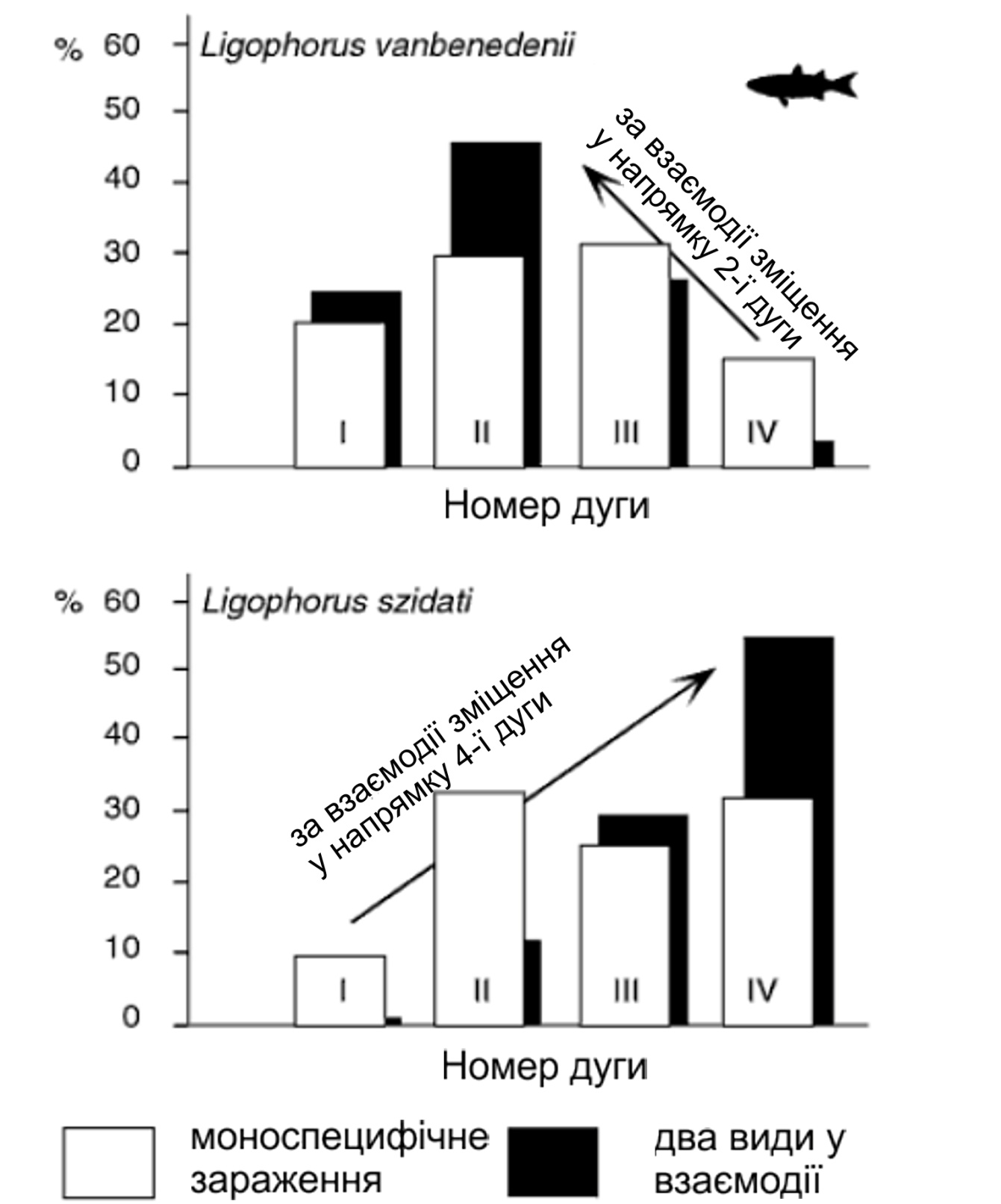 Зміна мікросере-довища на зябрах сингіля моногенетичними сисунами
Чи може і якою саме мірою популяція або угруповання паразитів мати регуляційне значення стосовно популяції хазяїна?
Поширеною є думка щодо нешкідливості паразита для хазяїна у філогенетично старих системах, в природних умовах більшість заражених тварин не виказує чітких хворобливих проявів. 
Але, цей стан рівноваги у певному сенсі уявний, виживають тільки слабко заражені особини, натомість велика кількість паразитів убиває хазяїна. 
Іншим способом регулювання чисельності популяції хазяїна є непряме спричинення смерті хазяїна через ослаблення його кондиції (це призводить до того, що він стає найлегшою здобиччю для хижаків) або через зниження його плодючості.
Спричинена паразитами смертність хазяїв може бути компенсаційною або додатковою. 
Під компенсаційною смертністю розуміють випадки, коли заражена особина хазяїна в певному сенсі "зайняла місце" іншої особини, яка була б усунута з популяції, наприклад хижаком, незалежно від того чи була вона заражена, чи ні. Факт "наявності зараження" не збільшує в цьому разі смертності в популяції хазяїна, а тільки спрямовує її. 
Під поняттям додаткової смертності розуміють ситуацію, що стосується особин, які інакше не були б еліміновані з популяції. Так стається, наприклад, у разі паразитарних епідемій, що викошують популяції хазяїв. У такому випадку смертність, спричинена паразитами, додається до інших причин смертності в популяції.
Дослідження типів смертності на прикладі снігових баранів заражених нематодами Protostrongylidae, які знищують тканини легень, призводять до значного ослаблення хазяїв
НА БАРАНІВ ПОЛЮЮТЬ ВОВКИ І ПУМИ:
вовки нападають на баранів і гонять їх; здобиччю стають переважно дуже заражені особини, ослаблені паразитами; в такий спосіб вовки регулюють передусім чисельність популяції круглих червів (виловлюючи найбільш заражених), а не чисельність баранів (бо якби не зловили зараженого барана, то вполювали б іншого); за діяльності вовків смертність хазяїв, спричинена паразитами, є компенсаційною;
пуми полюють на баранів із засідки, їх здобиччю стають як заражені, так і здорові особини, отже, вони не регулюють чисельність популяції нематод; однак численні паразити можуть спричинювати смерть деяких баранів або знижувати їх плодючість; за "діяльності пум" смертність хазяїв, зумовлена паразитами, є додатковою.
Математичне моделювання системи паразит-хазяїн
Із залученням математичного моделювання за допомогою відповідної системи рівнянь можна відобразити процеси, які відбуваються в популяції паразита і хазяїна, а також залежності і взаємовідношення цих процесів. Математичними рівняннями можна описувати тип розподілу паразита в популяції хазяїна, тип росту популяції, коливання динаміки чисельності та ін. 
У запровадженні моделювання до паразитологічних наук особливою є заслуга Г.Д. Крофтона (Crofton, 1971a,b), який побудував першу детерміністичну модель системи паразит—хазяїн. Ця модель, як і кожна детерміністична, не містила елементів випадку і тому давала образ, наближений до реального лише у вузькому інтервалі вибраних параметрів.
P.M. Андерсон і P.M. Мей. (Anderson, 1976; May, 1977; Anderson, May, 1978a,b), коли вони запропонували свою основну стохастичну модель, яка містила випадкові змінні й елементи правдоподібності.
Згідно з P.M. Андерсоном (Anderson, 1976), основними параметрами популяційних процесів у паразитів є показники народжуваності, смертності, еміграції (до чергових середовищ) та еміграції (з чергових середовищ). У багатокомпонентних циклах розвитку паразитів ці показники є різними для різних інфрапопуляцій і залежать від біотичних та абіотичних чинників.
Приклад застосування моделей
С. Моран та ін. (1995) побудували математичну модель двох видів стьожкових червів роду Bothriocephalus (В. gregarius і В. barbatus), які паразитують у камбали, де було враховано кількість хазяїв у життєвому циклі паразита і тривалість життя цих хазяїв. 
На підставі запропонованої моделі вони показали, що включення паратенічного хазяїна — малої риби бичка до циклу В. gregarius значно підвищує ймовірність зараження остаточного хазяїна — морської камбали порівняно з циклом В. barbatus, який не має паратенічного хазяїна. 
Натомість "в інтереси" цього стьожкового черва не входило еволюційне селекціонування в тілі бичка, тому що вік цієї риби дуже короткий, а це скорочувало б тривалість життя паразита